（プロジェクト名称（「○○プロジェクト」または「○○ＣＭ業務」とし「○○工事」は不可））
書式１　非開示情報　１ 【関係者の同意に関する確認】
＜本プロジェクトがＣＭ選奨に選定された場合には前述の応募資料に基づく開示用資料を提出し、その全ての使用等を当協会に委託することについて同意を必要とする関係者名を全て記して、それらの関係者から同意を得ている事を示して下さい＞
＜なお、本プロジェクトがＣＭ選奨に選定され、資料が開示された際に何らかの苦情が発生した時は、応募者が自らの負担と責任においてこれを処理するものとします＞
 
関係者の例
　・　ＣＭ業務の委託者（建築主）
　・　委託者（建築主）の他に、本プロジェクトの目的物の所有権を有する者
　・　その他、上記に限らず応募資料の開示等に関して利害関係を有する者
以下のフォームを必要に応じてコピーして記入してください。
【関係者が団体の場合】
【関係者が個人の場合】
（プロジェクト名称（「○○プロジェクト」または「○○ＣＭ業務」とし「○○工事」は不可））
書式２　非開示情報　２ 【担当者に関する情報】
応募者がＣＰＤ申請を希望する場合は下記に記載してください
なお、申請者の数は応募一件につき３名以内とします
（※）該当項目のチェックボックス（□）を塗りつぶして下さい。
（プロジェクト名称（「○○プロジェクト」または「○○ＣＭ業務」とし「○○工事」は不可））
書式３　【基本情報】
（※）該当項目のチェックボックス（□）を塗りつぶして下さい。
（プロジェクト名称（「○○プロジェクト」または「○○ＣＭ業務」とし「○○工事」は不可））
書式４　【プロジェクトの概要】　 　　　　　　　　　　　　　　　　　　　　　　　　　　　　　　　　　　　　　　　２ページを限度
（プロジェクト名称（「○○プロジェクト」または「○○ＣＭ業務」とし「○○工事」は不可））
書式５　【下記のテーマ１からテーマ３について記述してください】　　　　　　　　　　　　　　　　　　６ページを限度
（プロジェクト名称（「○○プロジェクト」または「○○ＣＭ業務」とし「○○工事」は不可））
書式５　このページは参考レイアウトです。
テーマ２、３においても、図版や説明文の冒頭には必ず＜タイトル＞を表記してください。
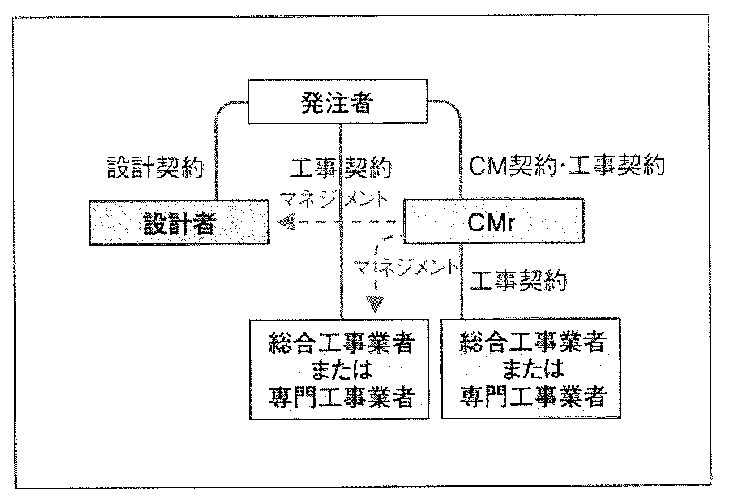 このページは記載例です。